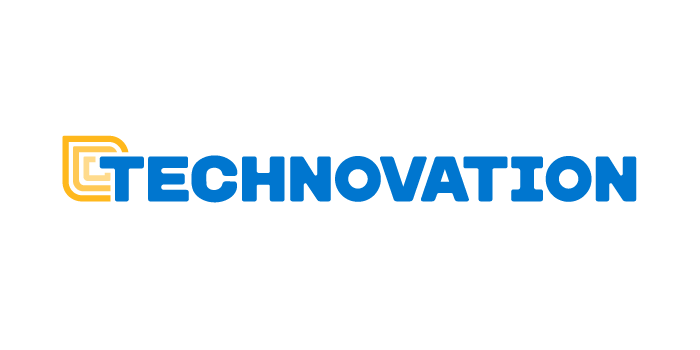 Tecnovadores principiantes
Começar
Parabéns!
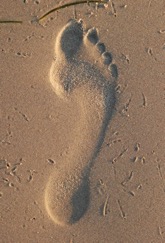 Tu tomaste o primeiro passo!
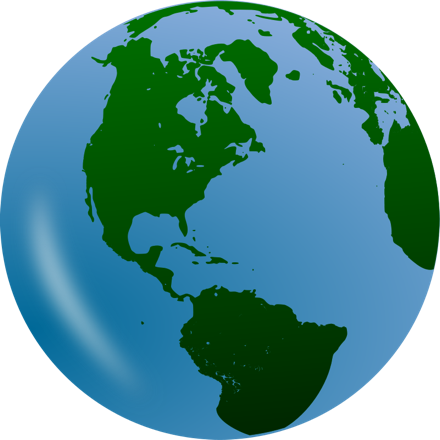 Estás pronta para muda o mundo com tecnologia?
Pronta para aprender?
Aprenderás a fazer um projecto que pode ser útil para outros usando tecnologia
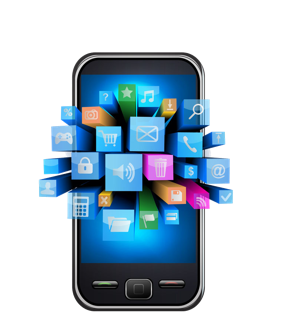 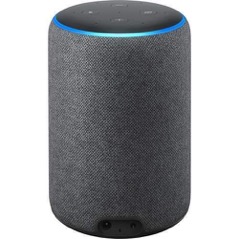 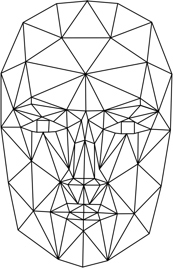 Aprenderás a fazer um projecto que pode ser útil para os outros
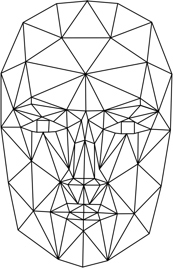 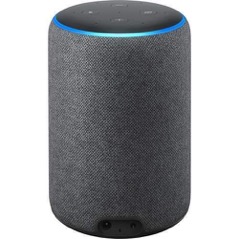 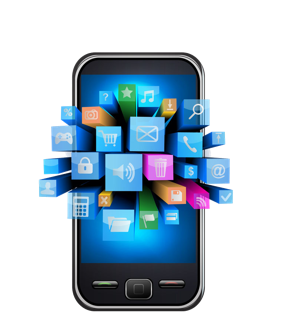 usando tecnologia
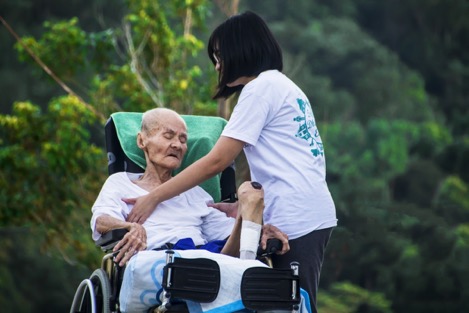 Resolve problemas
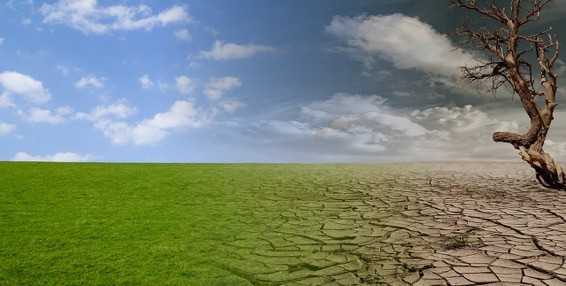 Ajudando 
pessoascom 
deficiências
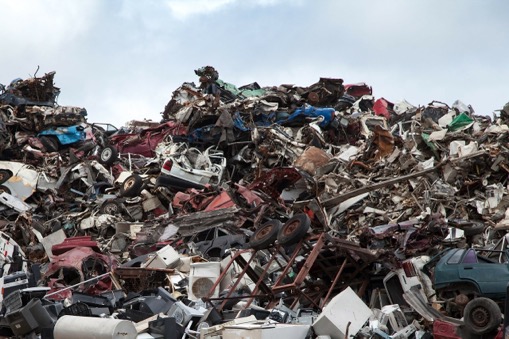 escassez de água
eliminação do lixo
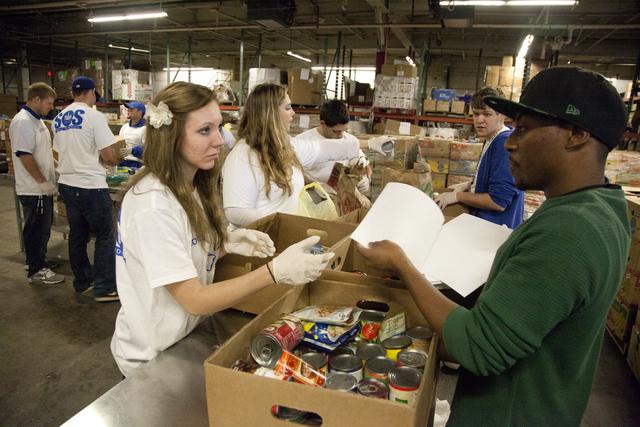 oportunidades de voluntariado
Vamos lá!
plano
sonho
criar
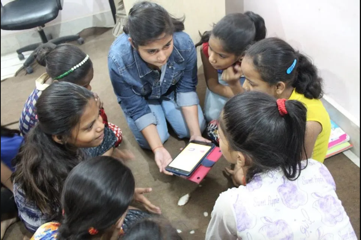 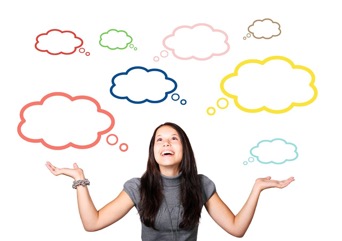 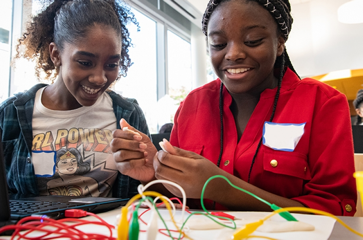 pensa
construir
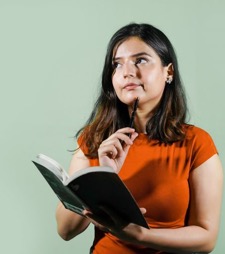 Cortesia: Laboratório MIT Lincoln
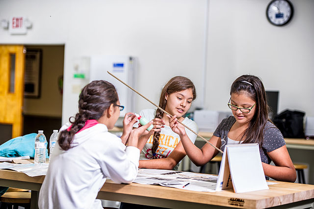 Cortesia: Universidade A&M do Texas
plano
sonho
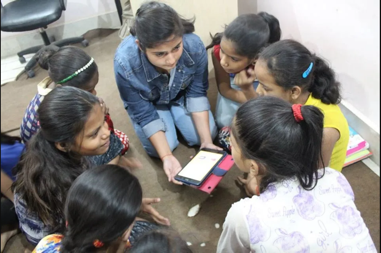 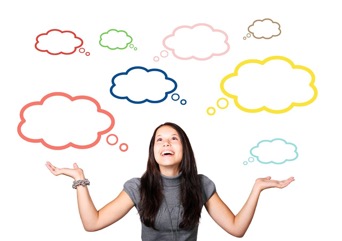 criar
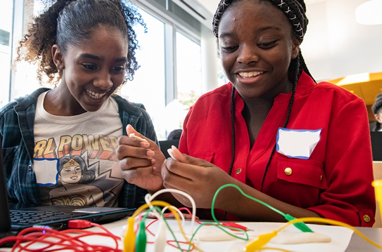 pensa
construir
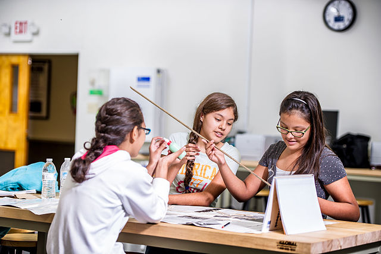 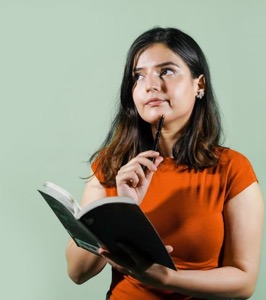 Cortesia: Laboratório MIT Lincoln
Cortesia: Universidade A&M do Texas
Muitas mulheres vieram antes de ti
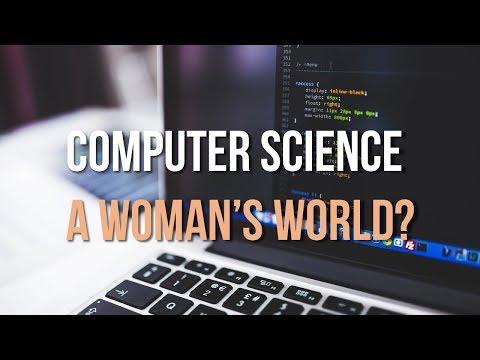 Sente o poder!
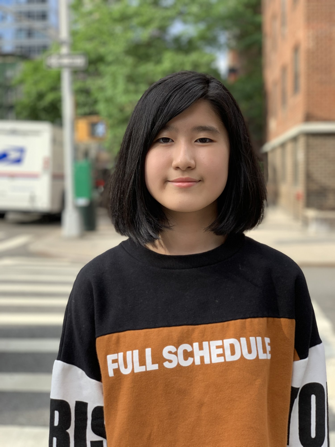 "Foi quase como o Luke Skywalker em Star Wars, de repente senti que podia ter super poderes através da codificação, foi mágico! Comecei a perceber que a codificação pode realmente mudar o mundo, quer seja uma ferramenta, uma aplicação educacional ou um dispositivo de rastreio de saúde. Todos eles têm o potencial de mudar a vida das pessoas".
						Emma Yang, Finalista da Tecnovação 2015
NÃO ESTÁS SOZINHA!
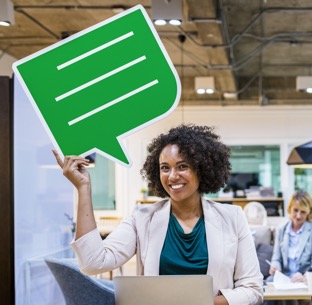 Terás mentoras para te guiar
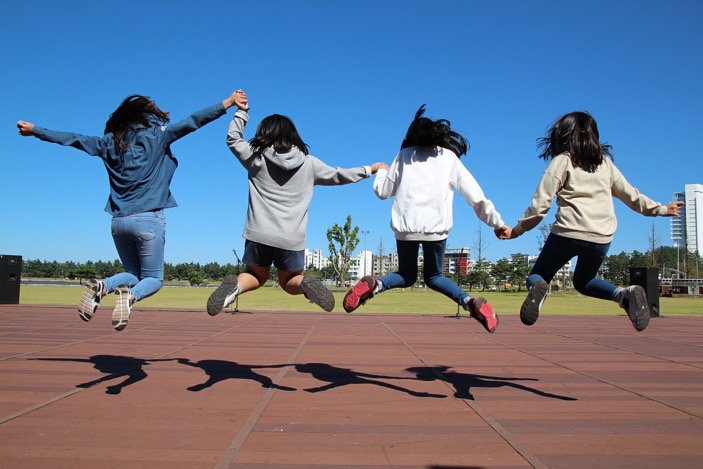 E, claro, as tuas companheiras de equipa!